DEINSTUCIONALIZĀCIJA
Bērnu un ģimenes politikas departamenta 
vecākā eksperte Baiba Stankēviča
2014.gada oktobris
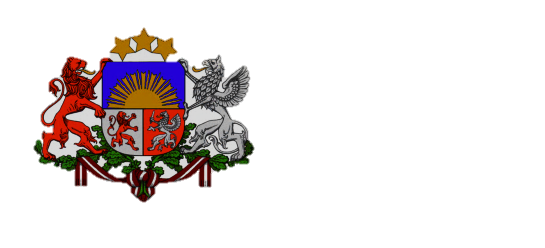 LABKLĀJĪBAS
MINISTRIJA
Bērnu skaits ārpusģimenes aprūpē 2014.gada 1.janvārī – 7,9 tūkst. bērnu
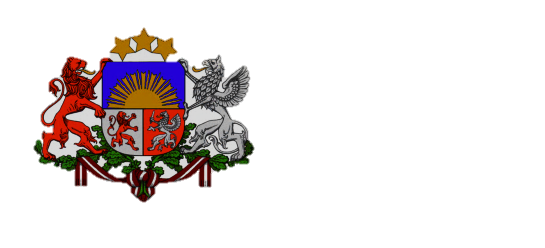 LABKLĀJĪBAS
MINISTRIJA
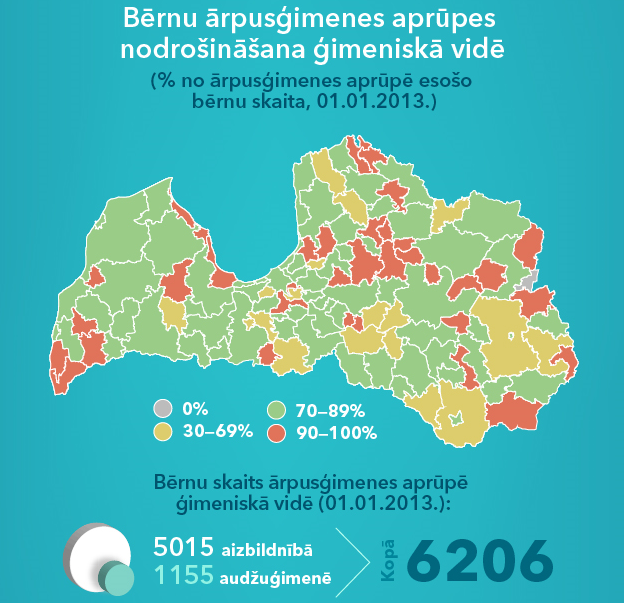 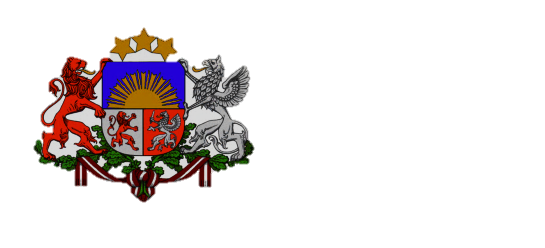 LABKLĀJĪBAS
MINISTRIJA
Bērnu aprūpes iestādes sadalījumā pēc bērnu skaita 01.01.2014.
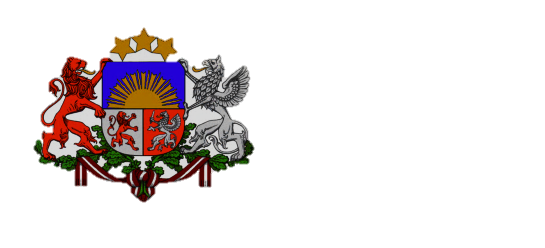 LABKLĀJĪBAS
MINISTRIJA
Pamatprincipi – izmaiņas līdzšinējā politikā
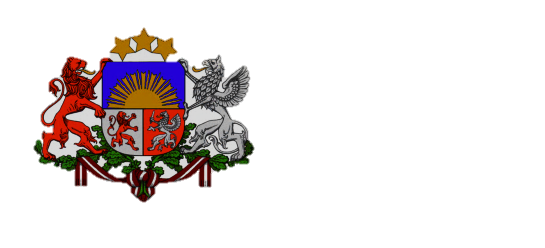 LABKLĀJĪBAS
MINISTRIJA
DI aktivitātēm plānotais ES fondu finansējums 2014-2020
Eiropas Sociālais fonds
EUR 48 709 260
t.sk. valsts līdzfinansējums (15%)


Papildinoši 
EUR 9 606 575
Sociālo dienestu darba efektivitātes un darbinieku profesionalitātes paaugstināšanai
Eiropas Reģionālās Attīstības fonds
EUR 44 441 977
t.sk. valsts un pašvaldību līdzfinansējums (15%)

Indikatīvi EUR 15 300 000 no tā paredzēti integrētai pilsētvides attīstībai (9 republikas pilsētās)
6
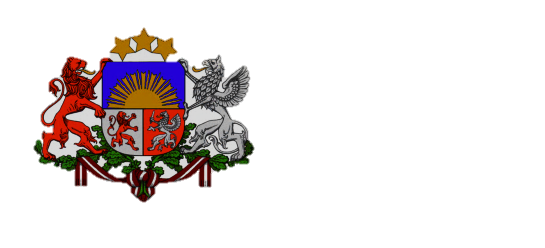 LABKLĀJĪBAS
MINISTRIJA
Mērķa grupu īpatsvars pa plānošanas reģioniem
7
Personu ar garīga rakstura traucējumiem īpatsvars tiek piemērots 66% finansējuma
Bērnu ar invaliditāti īpatsvars tiek piemērots 27% finansējuma
Ilgstošās aprūpes institūcijās esošo bērnu īpatsvars tiek piemērots 7% finansējuma
Avots: LM, VSAA, SPKC
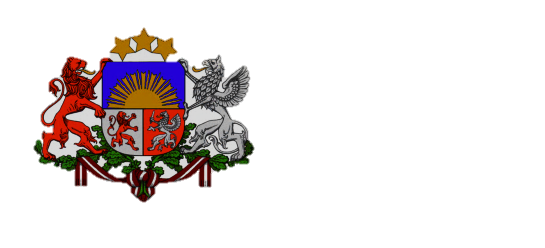 LABKLĀJĪBAS
MINISTRIJA
Indikatīvi plānotais ESF finansējuma sadalījums pa plānošanas reģioniem*
8
* Paredzēta iespēja pārplānot finansējumu starp reģioniem, t.sk. atbilstoši reģionu DI plānos noteiktajam mērķa grupu izvietojumam
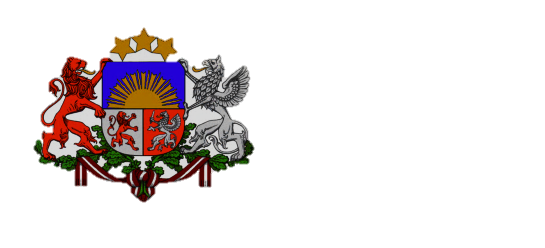 LABKLĀJĪBAS
MINISTRIJA
Plāni
2015.g., 2016.g., 2017.g.I puse
klientu apzināšana un vajadzību novērtēšana
nepieciešamo pakalpojumu un to izvietojuma plānošana
pasākumi sabiedrības un speciālistu attieksmes maiņai; potenciālo audžuģimeņu, aizbildņu un adoptētāju uzrunāšana

2017.g.II puse, 2018.g., 2019.g., 2020.g., 2021.g.
pasākumi sabiedrības un speciālistu attieksmes maiņai; potenciālo audžuģimeņu, aizbildņu un adoptētāju uzrunāšana
pašvaldību un VSAC speciālistu apmācība
pakalpojumiem nepieciešamās infrastruktūras izveide
pakalpojumu sniegšana (sākas klientu pārvietošanās)
rezultātu uzraudzība un novērtēšana
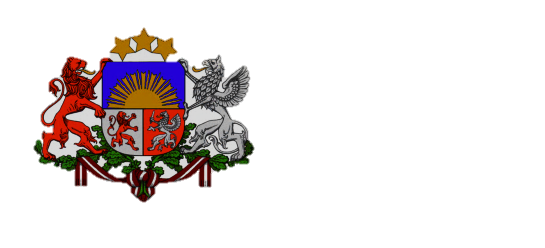 LABKLĀJĪBAS
MINISTRIJA
Pasākumu plāns I
Pasākumu plāns II
Pasākumu plāns III
Paldies par uzmanību!
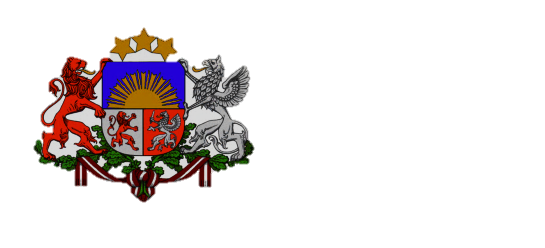 LABKLĀJĪBAS
MINISTRIJA